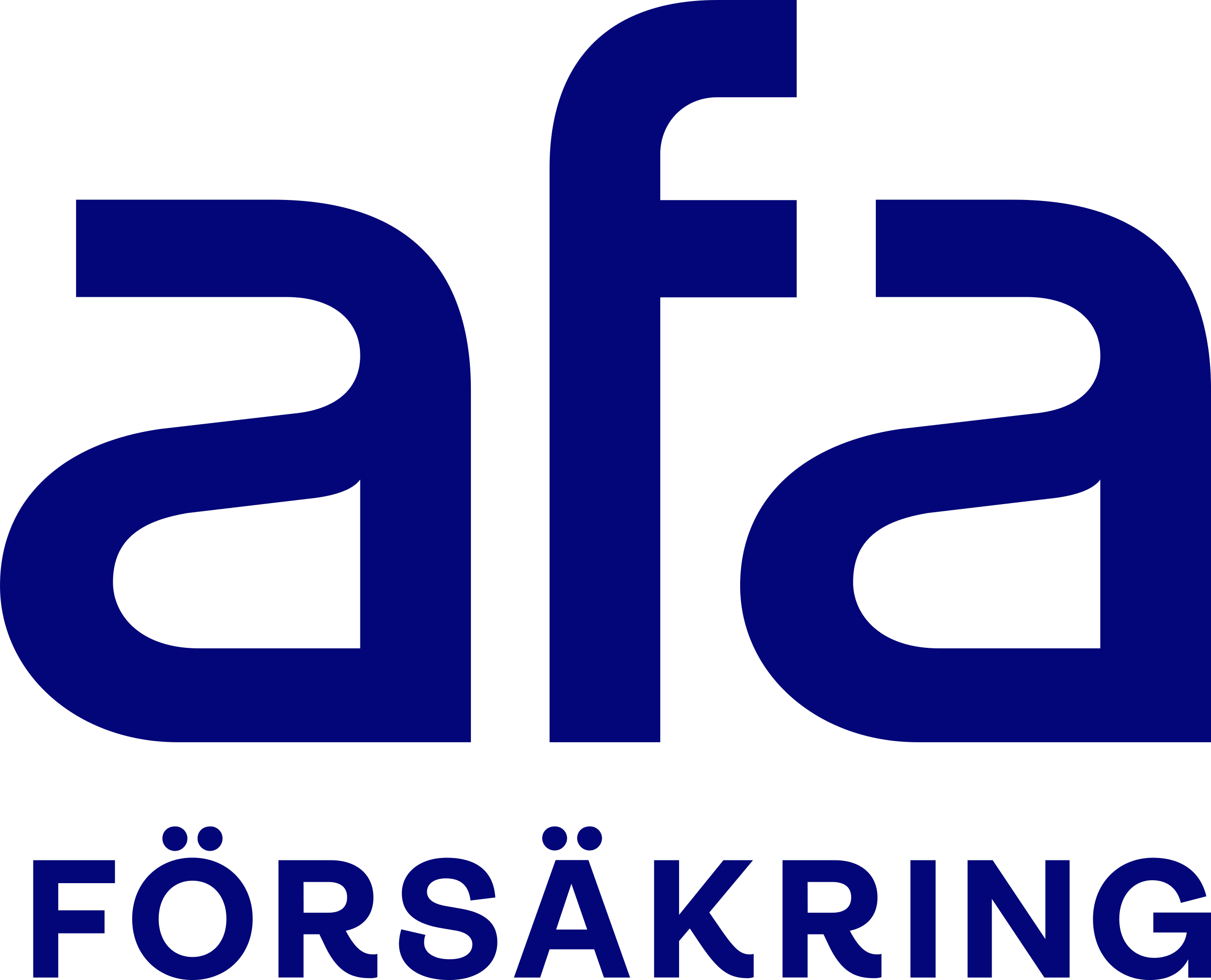 Bruten underarm
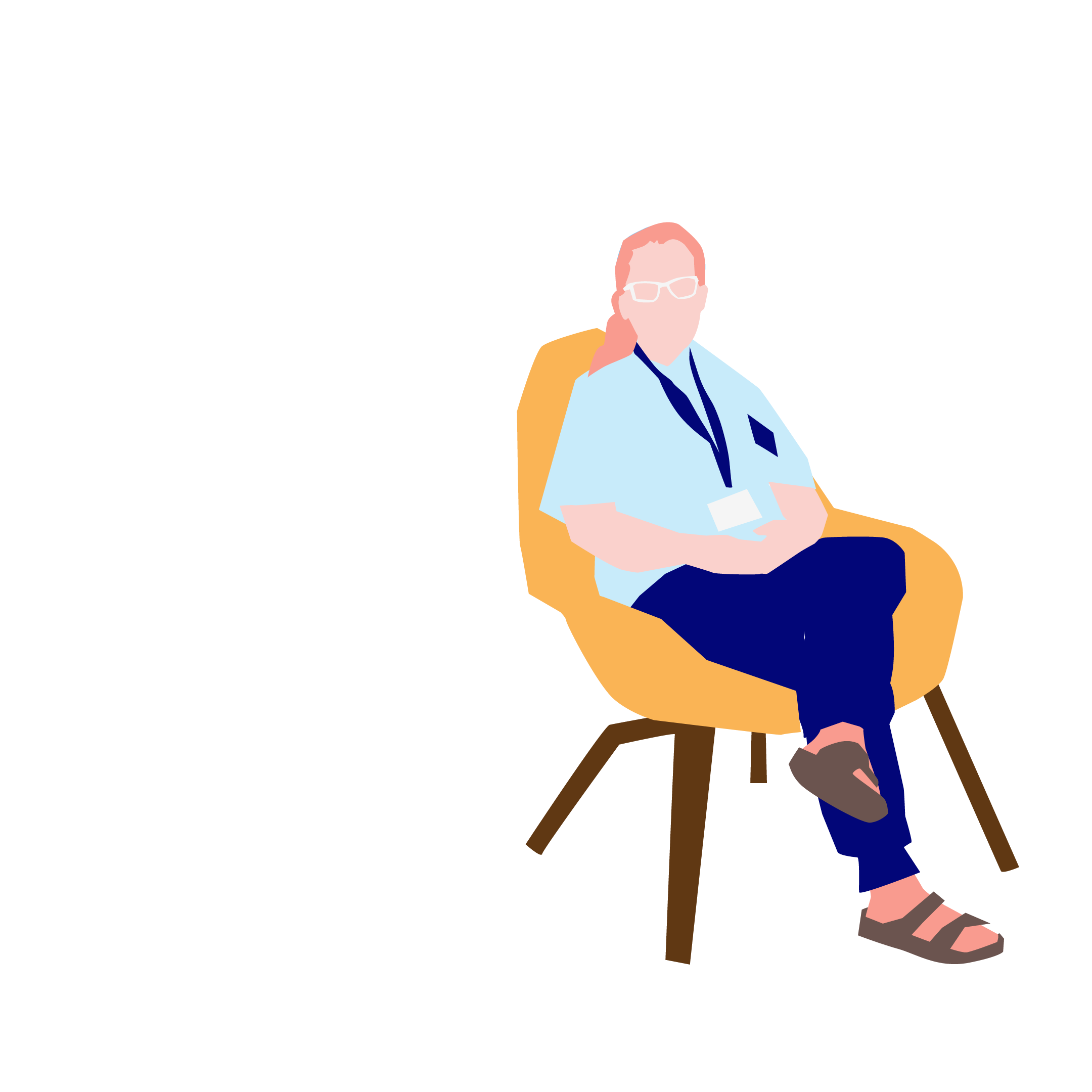 Sjuksköterskan Krystyna ramlade i en trappa på sjukhuset och bröt vänster underarm.

Yrke: Sjuksköterska
Ålder: 25 år
Månadslön: 40 000 kr
Sjukskrivning: 3 månader
Kostnader: Läkarvård och mediciner på 1 200 kr
Efter sjukskrivning: Efter cirka 1 år bedöms Krystyna ha 5 % medicinsk invaliditet
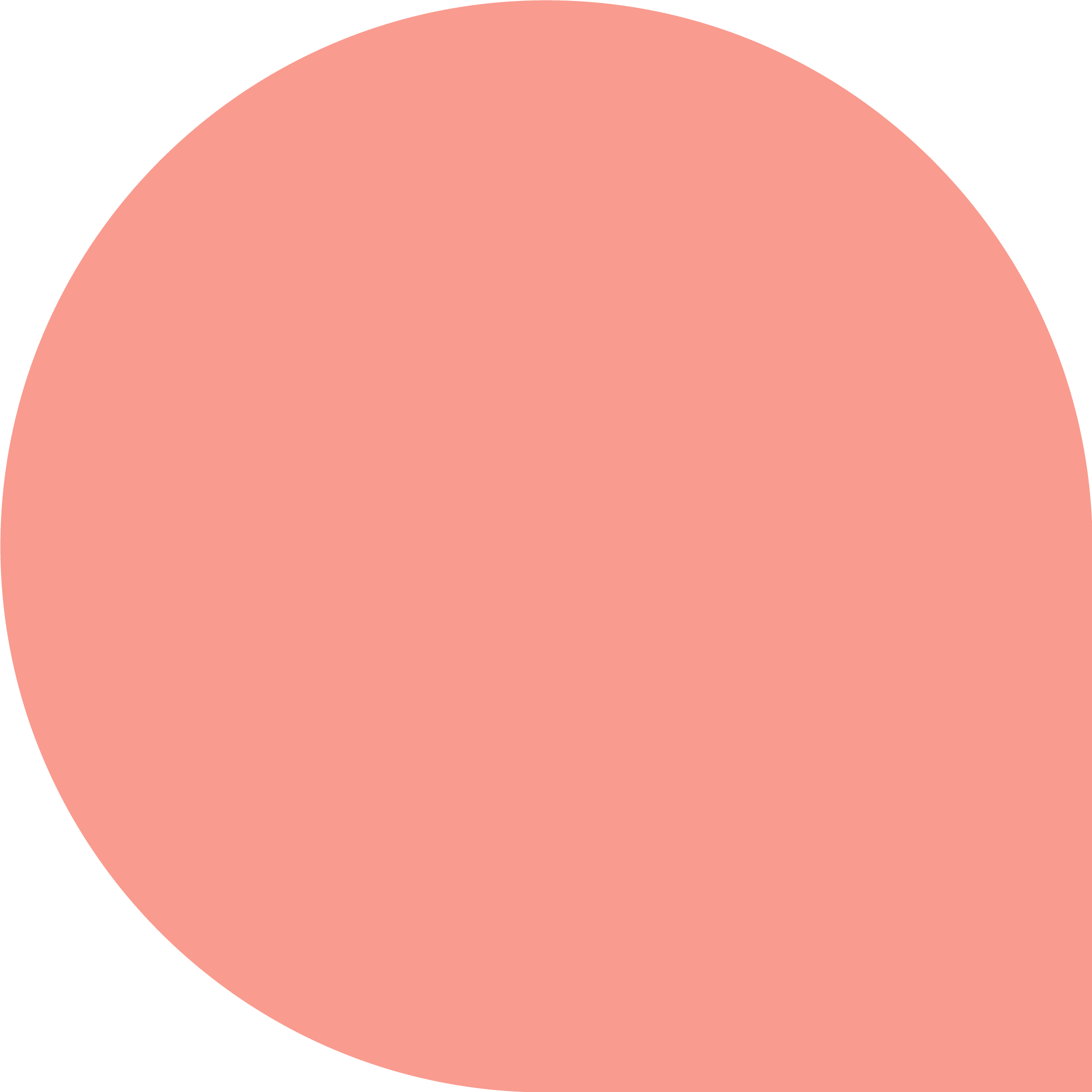 Om Krystyna inte gör någon anmälan till Afa Försäkring får hon ingen ersättning.
Ersättning från Afa Försäkring, den kollektivavtalade arbetsskade-försäkringen med ca 108 500 kr.